Warm Up- Spiral Review
What was the turning point of the war?
1) Warm up!
The American Revolution: 1776-1783
4-9 The War Continues
Money Problems
2) Visual Vocab: Inflation
Getting money to finance the war was a major problem
Congress no power to raise funds through taxes
Received money from states
But… 
Much more needed!
Congress begins to print hundreds of millions in paper money 
But… 
Paper money only worth the gold it represents
More they print, the less they are worth
Like writing a bad check, have to have the money in the bank to cover it
Leads to inflation
Means took more and more money to buy the same amount of goods
Eventually stop b/c no one would use it
But…
Had no other way to pay for the war
[Speaker Notes: Duck Tales Inflation (3:19)]
3) Term for this…
Gaining Support
Victory @ Saratoga boosts American spirits an morale
Other nations now aware that Americans may actually win
Now time to seek support from British rivals
Ben Franklin had been in Paris for a year now trying to enlist French aid
His charms gets money from French (secretly) but not an alliance, yet
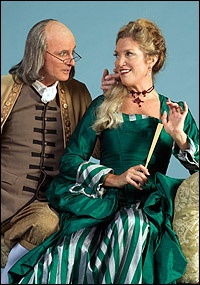 4) Why do the French join?
Gaining Allies
France
Spain
News of the win in Saratoga causes shift in French policy
w/ understanding that Americans can actually win…
France openly supports Americans
February 1778-
2 sides work out a trade agreement and alliance
France declares war on Britain
Send money, supplies, equipment, and troops!!!
Spain wants in too, mostly b/c they hate Brits!
Spain declares war in 1779
Spanish governor of Louisiana raises army 
Forces Brits out of Baton Rouge
1780- On to Fort Mobile (later Alabama)
1781- On to Pensacola, FL
These attacks divert Brits from other areas of need
6) Conditions?
Winter At Valley Forge
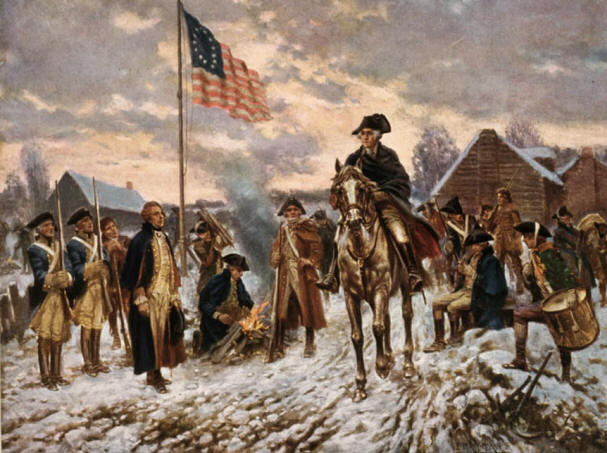 Word of the French alliance won’t hit US until spring of 1778
Howe spends winter of ‘77 in Philly
G-Dub & Patriots set up 20 miles west at Valley Forge
Endured winter of unbelievable suffering
Lacking decent food
Missing blankets, shoes, and shirts
Lack of shelter
Washington’s greatest challenge
Keeping army united and alive!
Many men deserted, or left w/o permission
Officers resigned
The army was falling apart
Somehow survived
Built huts, gathered food from community, volunteers (including Martha Washington) sewed clothes
April 1778- word hits US of France’s alliance
Spirits skyrocket!
5) Deserted
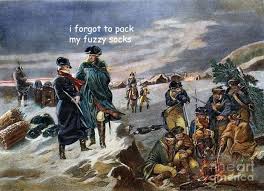 [Speaker Notes: America: The Story of Us clip (5:17)]
7) How did he help?
Help From Overseas
Among the soldiers @ Valley Forge was Marquis de Lafayette
Rushed to join the battle of freedom
Bought ship & set sail from France on own!
Offers services to Washington
Becomes trusted aide
He & other European volunteers drilled the Patriot army @ Valley Forge
Taught them military discipline and techniques
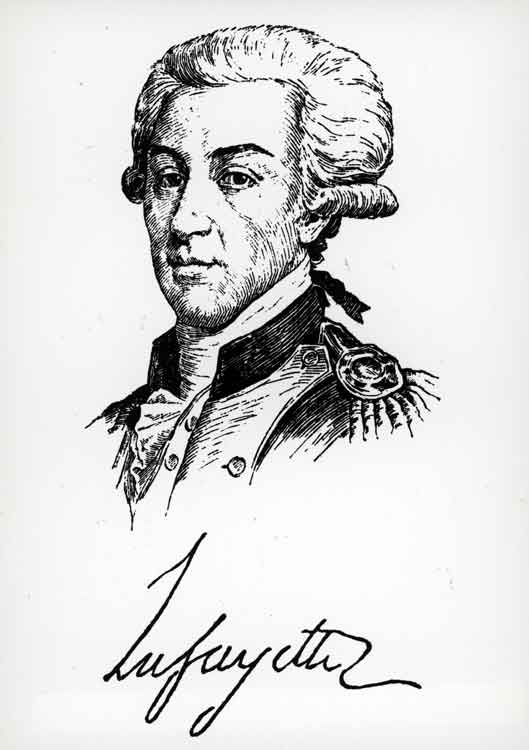 [Speaker Notes: Liberty’s Kids Lafayette Arrives (10:51)]
Treatment of Loyalists
Every state had some Loyalists
1,000’s fought w/ Brits
Proving loyalty to crown by spying on neighbors
Many fled the colonies altogether
Returning to England, or Canada, or west beyond the colonies, or even Spanish Florida
Loyalist who remained faced difficult times (Turn to Your Partner)
Neighbors shunned them
Victims of mob violence
Tarred and feather, etc.
Those who helped the Brits
Often arrested and tried as traitors
Even executed a few, but it was unusual
Tarred and feathered, baby!!!
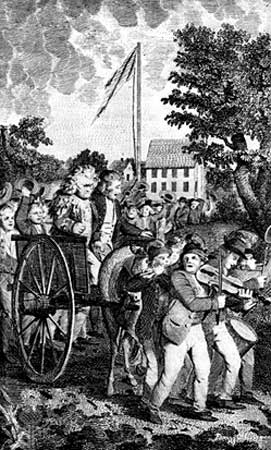 8) How do you think they treated them?
Changing Attitudes on the Home Front
9) How could they help?
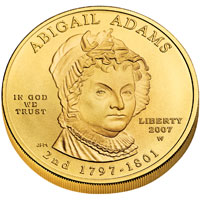 War changed lives of all Americans, even ones at home! (Turn to Your Partner)
Men at war…
Women took over duties of husbands and fathers
Others ran husband’s or own businesses, too
Ideas of liberty and freedom got women to question their place in society
Judith Sargeant Murray- wrote article on education 
Argues woman’s mind as good as man’s
Girls should get same education as boys
Radical idea at the time
Abigail Adams also used her influence over her husband John to champion women’s rights
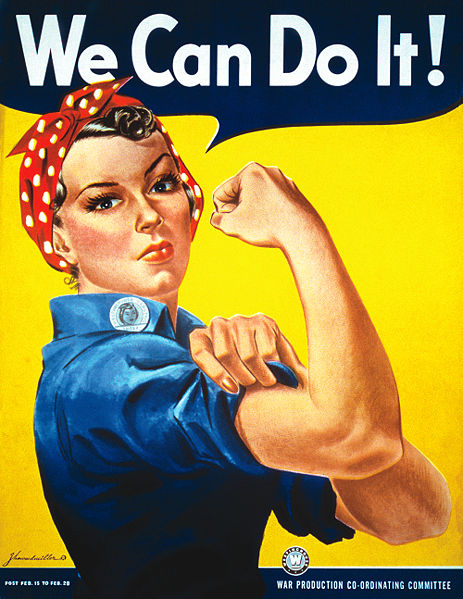 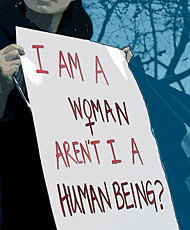 ?
Hopes for Equality
Ideals of freedom, also inspires some to question ideas of slavery
Early as 1765- 
Groups voted in North to condemn slavery
1778-
Governor of NJ frees all slaves within state
From beginning of war, African Americans fought for cause
VT, NY, NJ, NH, Mass, PA all abolished slavery B4 or during the war
Issue remain unresolved for another 100 years!
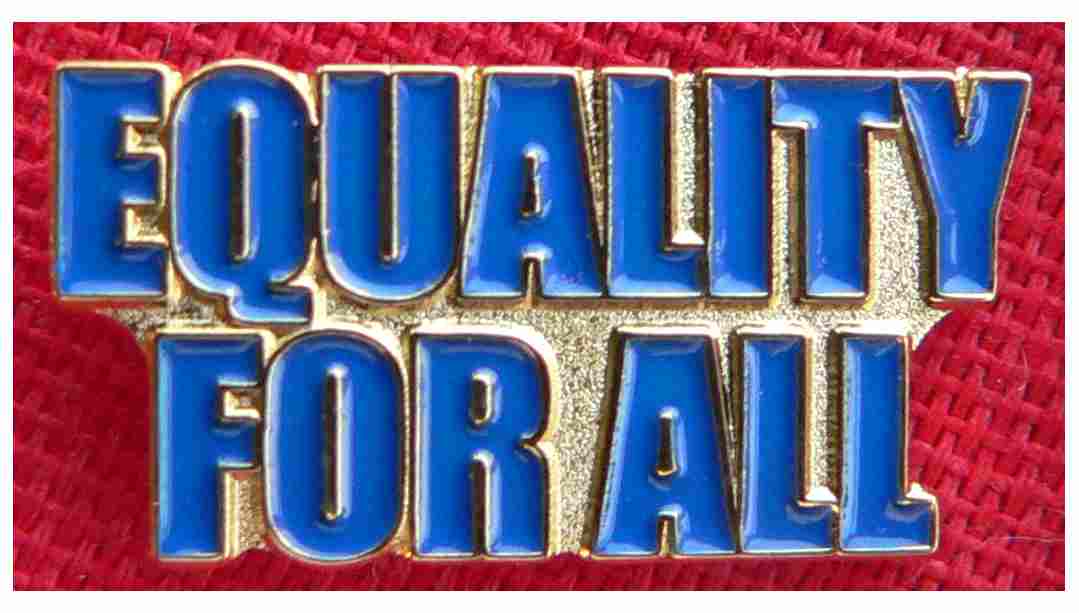 10) Exit Ticket
Exit Ticket
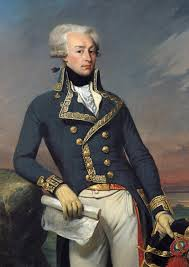 What helped to boost troop moral at Valley Forge?
Who helped to train the Continental Army?